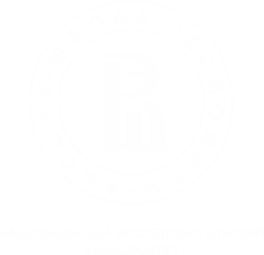 Проектная работа
Лабораторная установка
«Стая роботов»
Научный руководитель: Семион А. А.
Москва, 2018
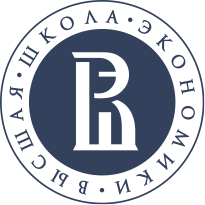 Проектная работа
ЦЕЛЬ ПРОЕКТА
Дать исследователям в области стайного поведения роботов возможность тестировать свои алгоритмы удаленно
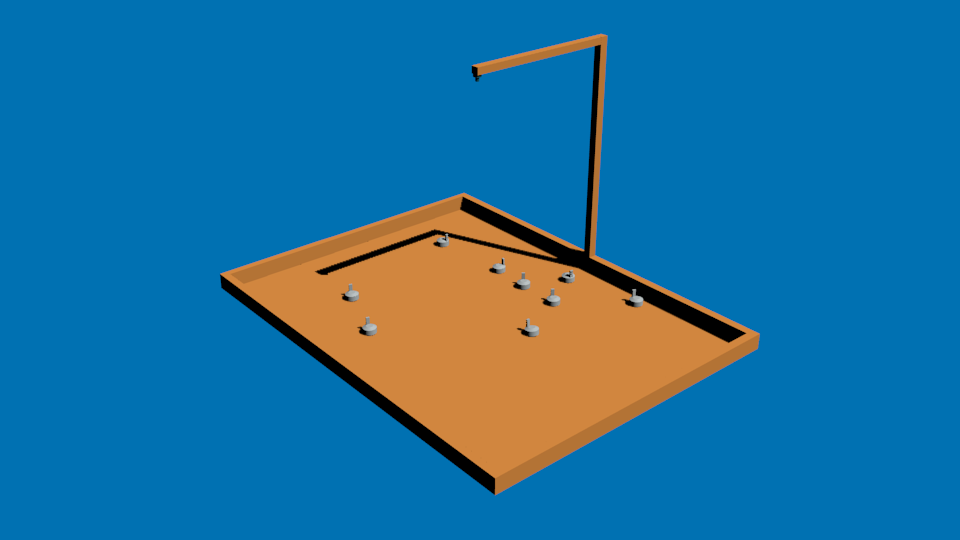 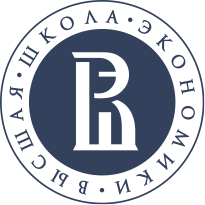 Проектная работа
АКТУАЛЬНОСТЬ
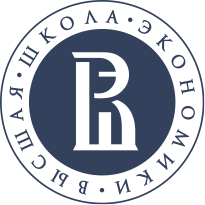 Проектная работа
РЕЗУЛЬТАТ
Результат - автоматизированная система из трех компонентов:
Установка
Арена, зарядная станция и роботы, демонстрирующие работу загружаемого пользователем алгоритма
Управляющий сервер
Управление роботами, отслеживание состояния установки, двухсторонняя связь между web-сервером и установкой
Web - сервер
Интерфейс для работы с установкой и получения результата эксперимента.
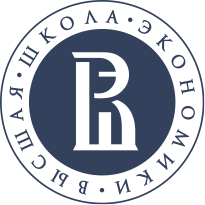 Проектная работа
ПЛАН РЕАЛИЗАЦИИ ПРОЕКТА
Электроника
         Изготовление 3 первых прототипов
         Разработка и изготовление печатных плат
         Распайка компонентов на платах и изготовление необходимого количества роботов

 Web-сервер
         back-end
         front-end

 Микроконтроллеры
            Первый вариант прошивки
            Написание окончательного варианта, тестирование
Создание корпуса робота
   Создание пробной версии
   Тестирование и доработка (при необходимости)
   Создание необходимого количества роботов

Сервер коммуникации
Создание математической модели и синтез фильтра Калмана
Решение задачи идентификации параметров готовых роботов
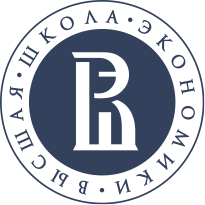 Проектная работа
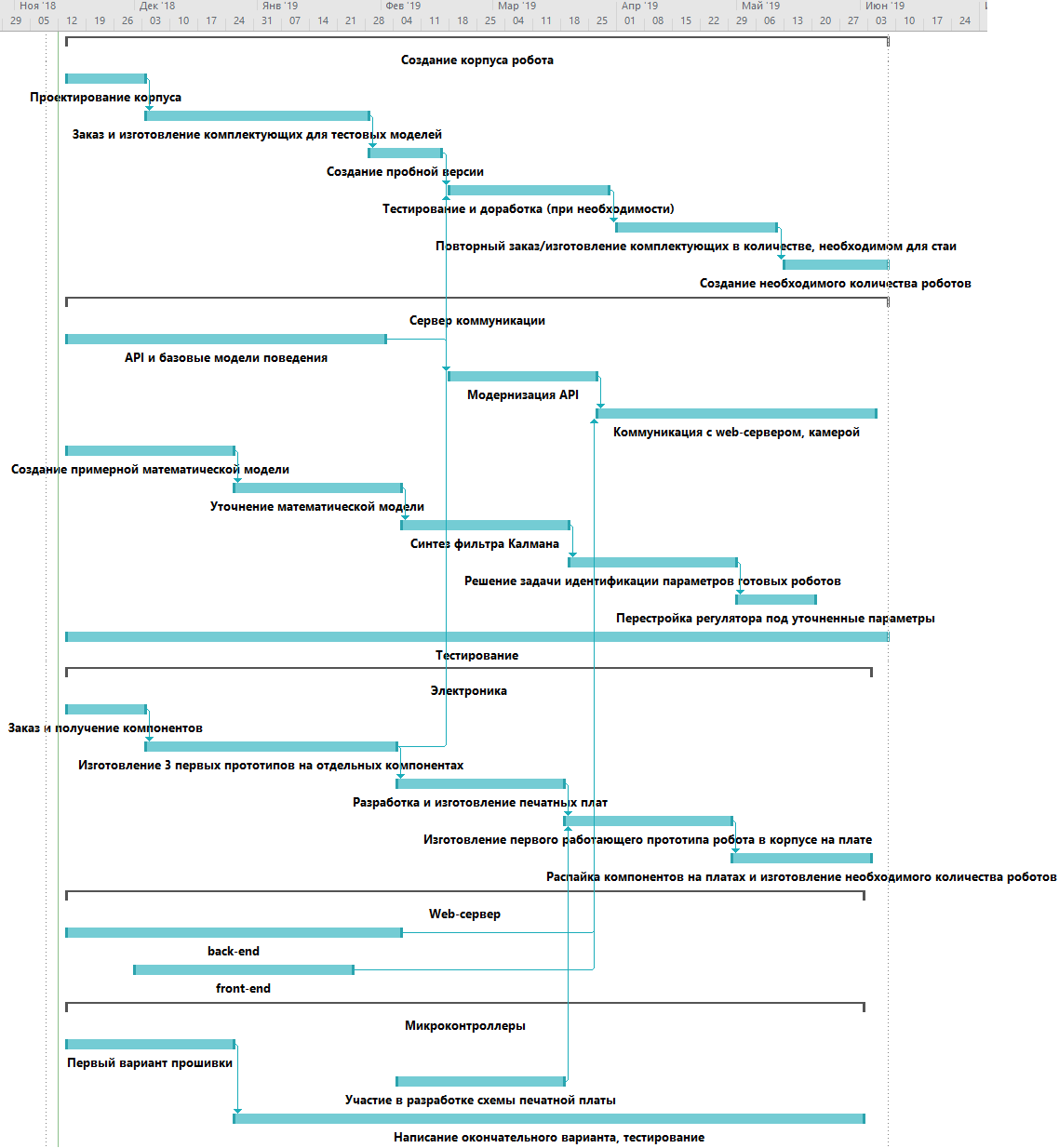 ТАЙМЛАЙН
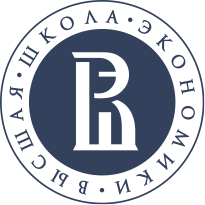 Проектная работа
НАША КОМАНДА
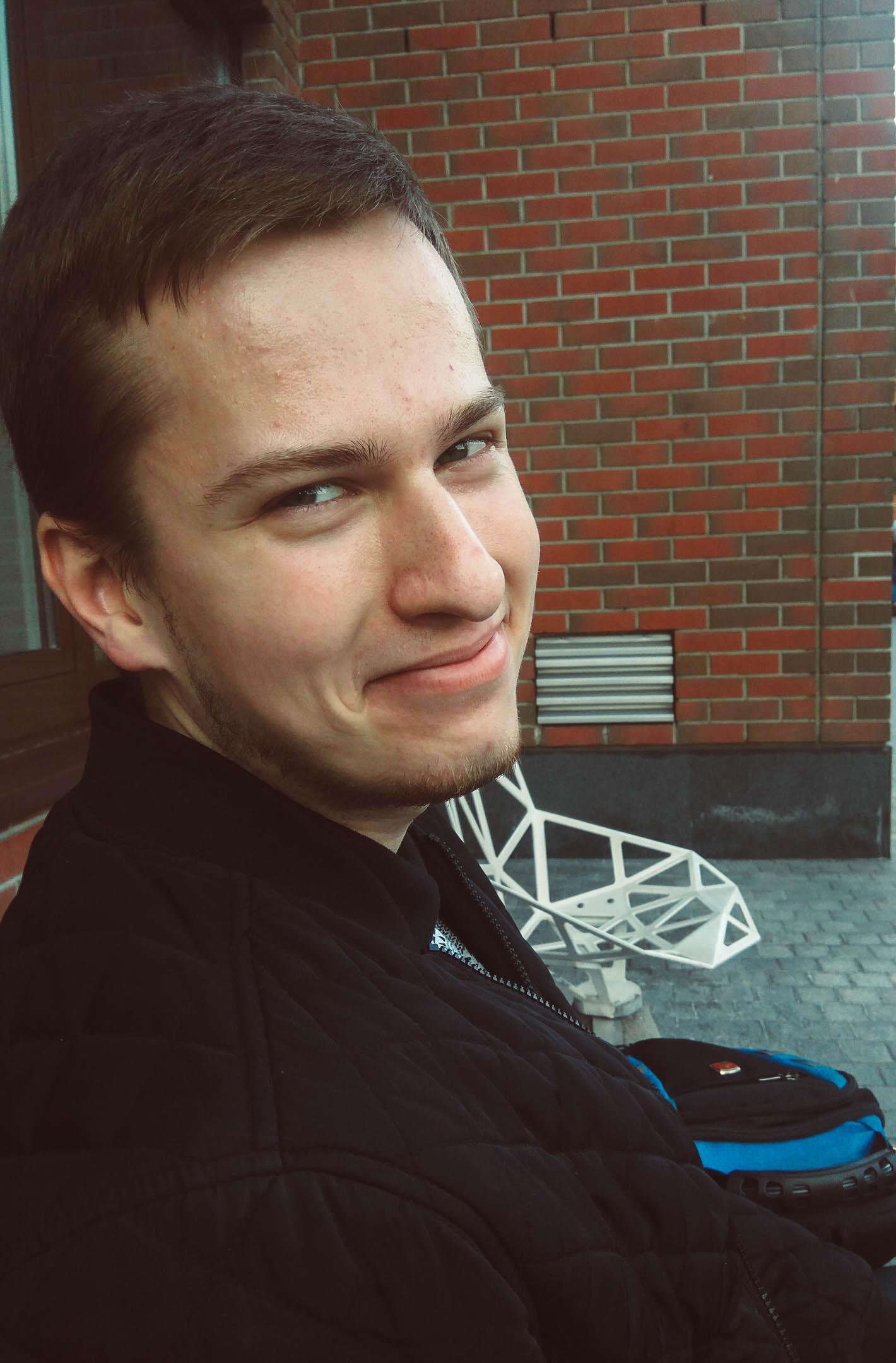 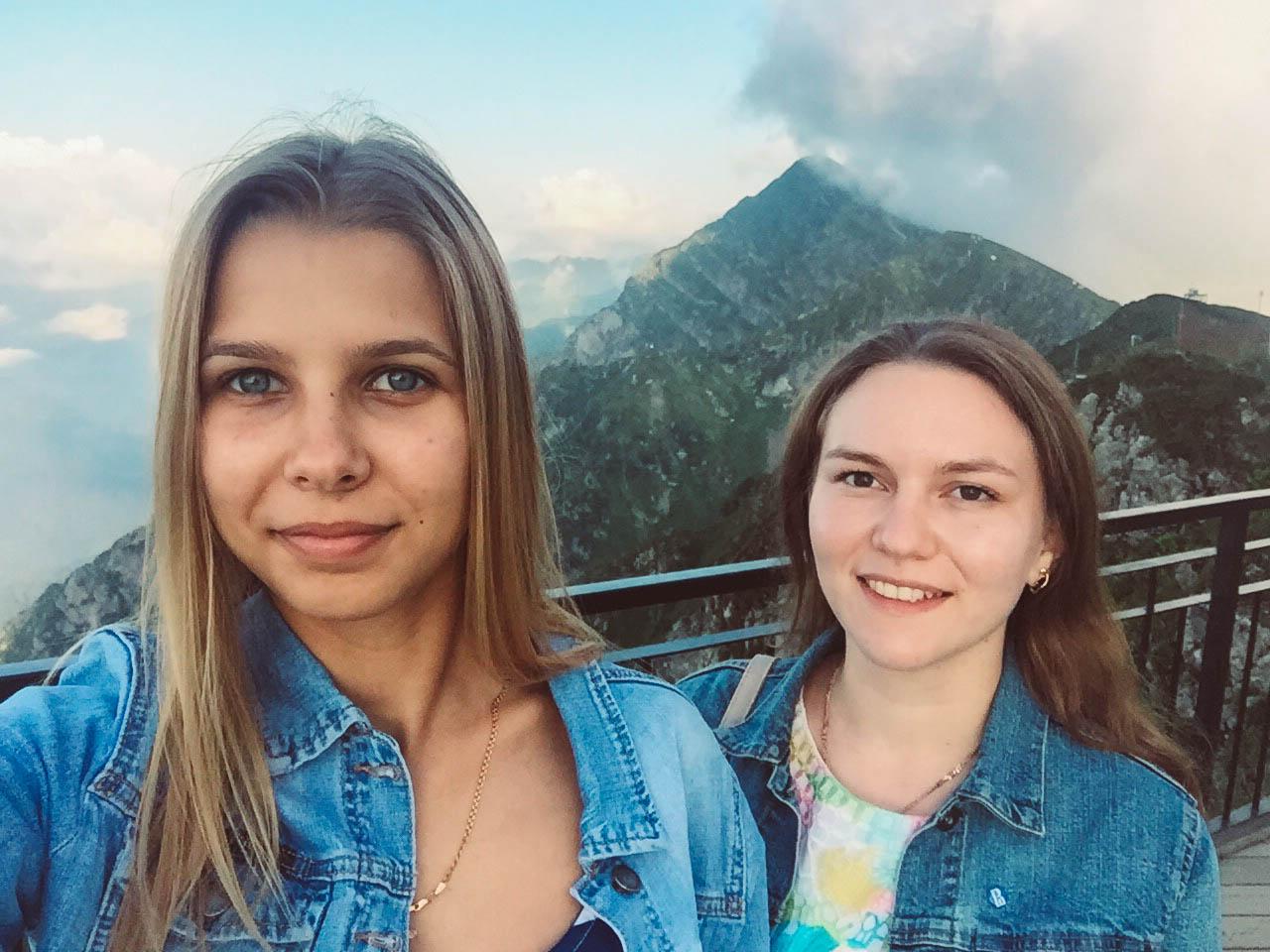 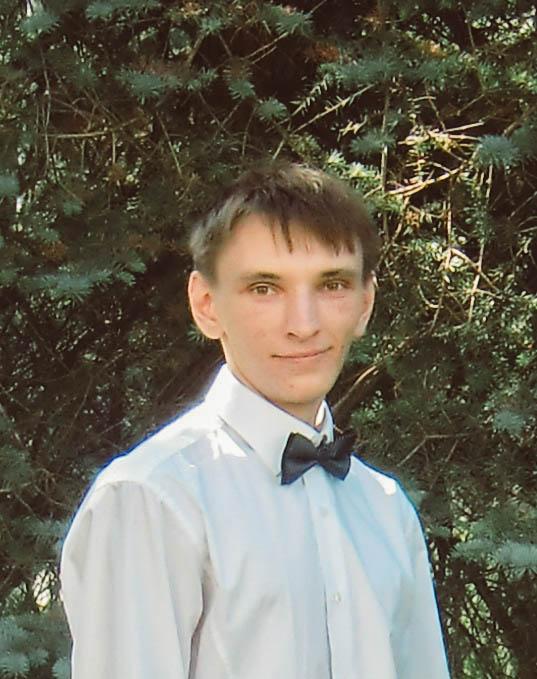 Шевченко Илья
электроника
Черкасов Дмитрий
программирование микроконтроллеров
Загонова Елизавета и Дмитриева Мария
математическая модель
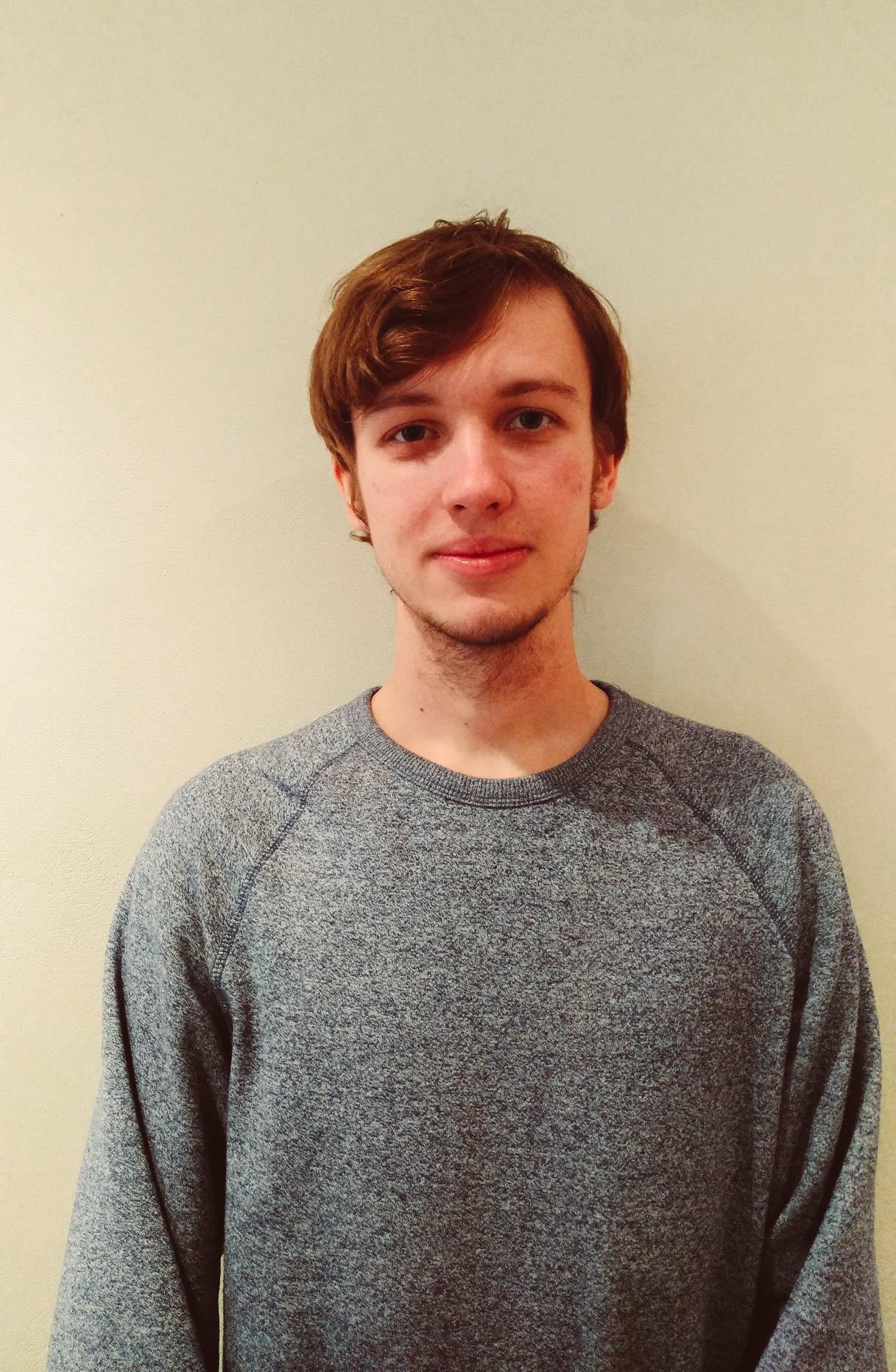 Данелия Мария и Крюков Лев
создание web-сервера
Николай Двойнишников
проектирование корпуса и сборка
Годизов Даниил
создание управляющего сервера
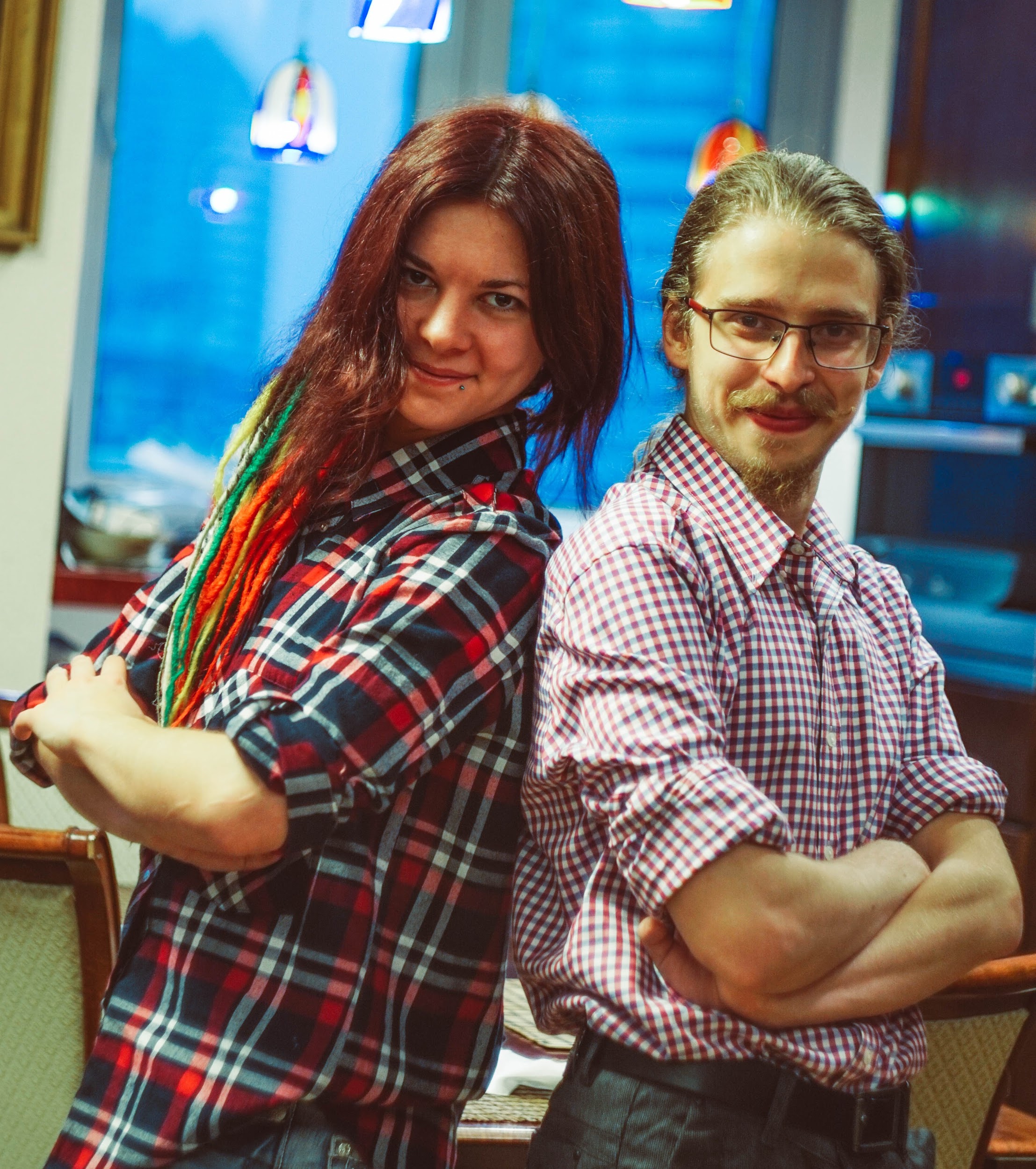 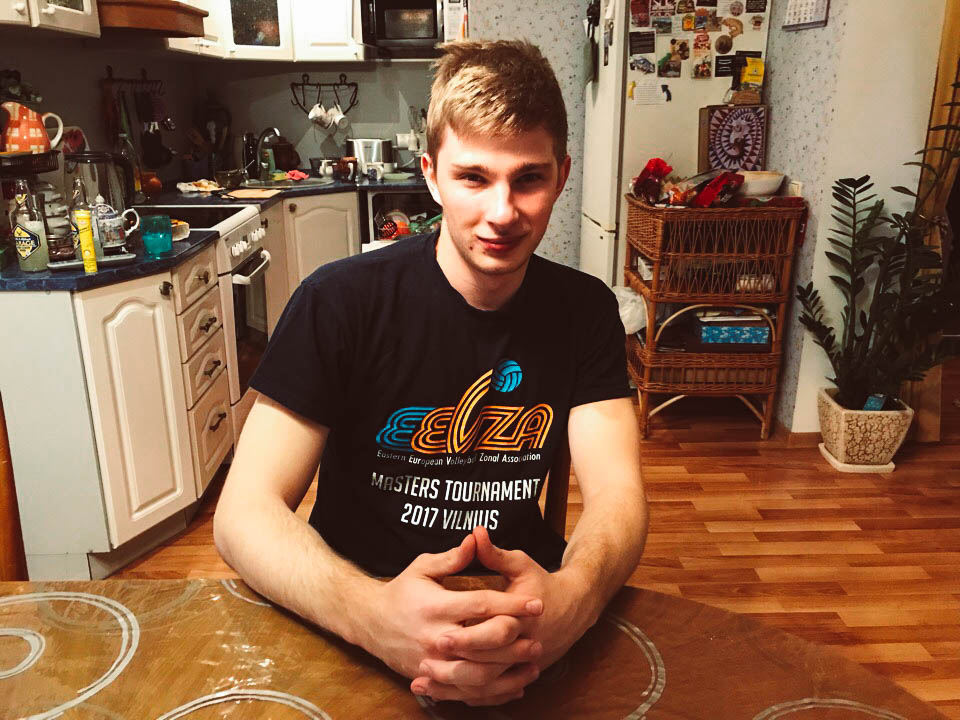 СПАСИБО ЗА ВНИМАНИЕ
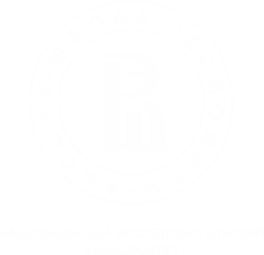 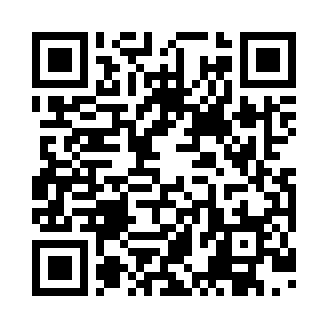